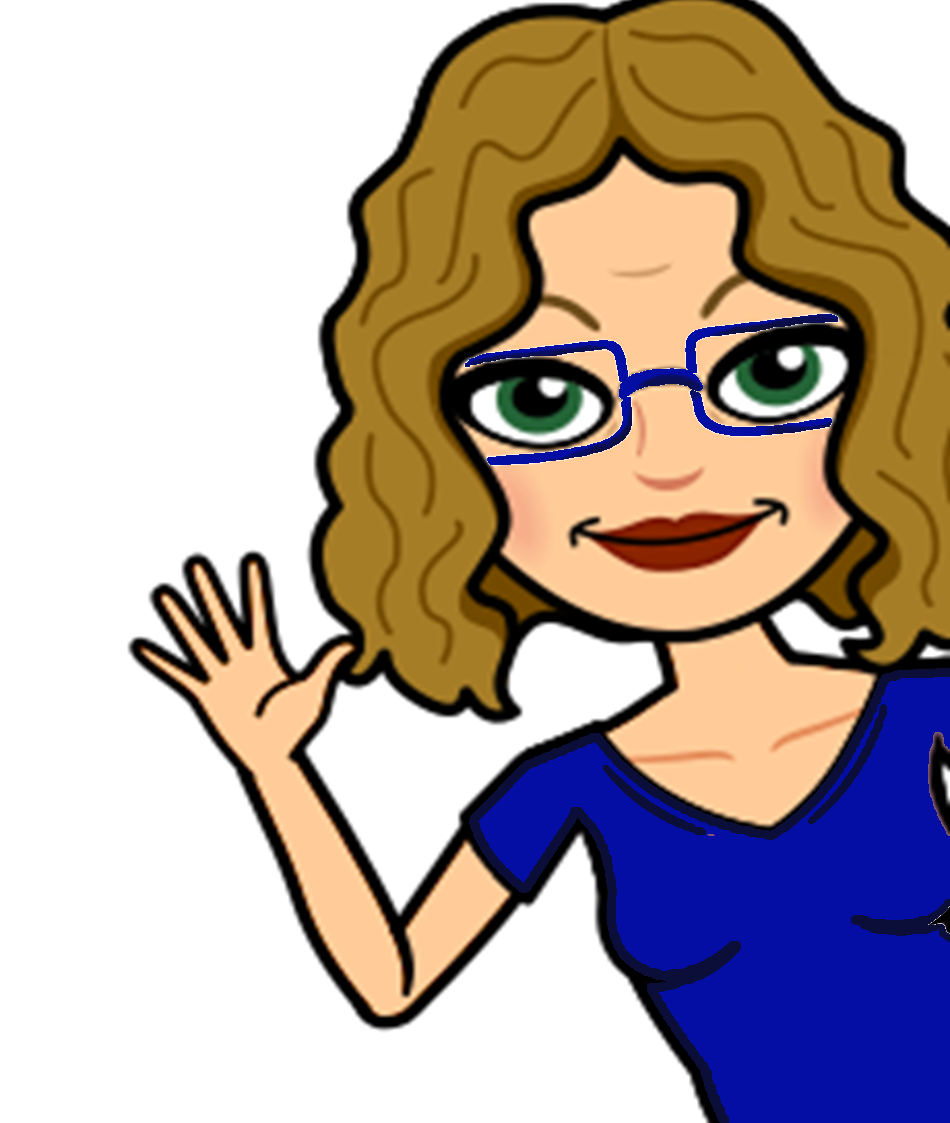 + - + - + -
This game uses an internet random dice generator to give you different dice each time you click the button
+-+- Game
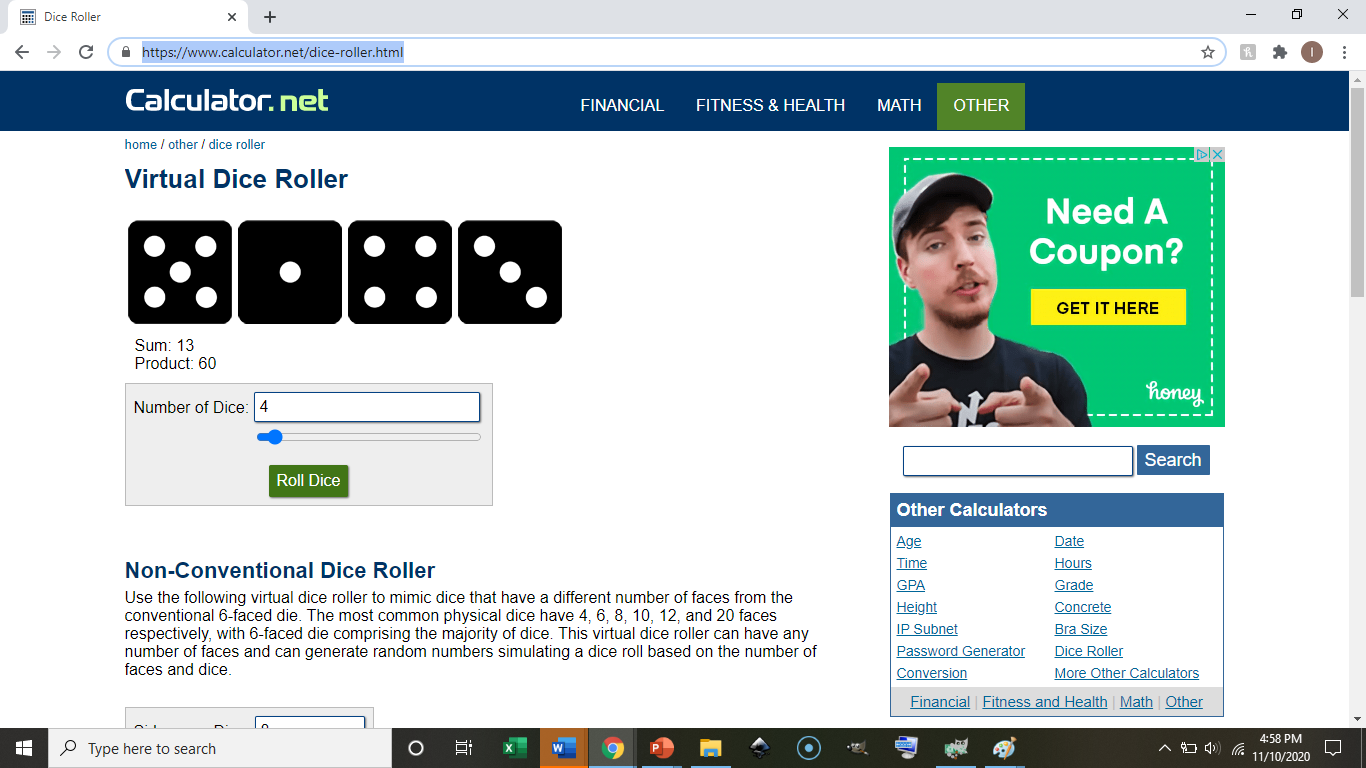 Click this link to open the dice roller
https://www.calculator.net/dice-roller.html
For Example:
Take turns with your partner.

Roll 4 dice. (or 5, or 6…)

Add the first two numbers then subtract then add then subtract – until there are no more numbers.

The first correct answer wins!
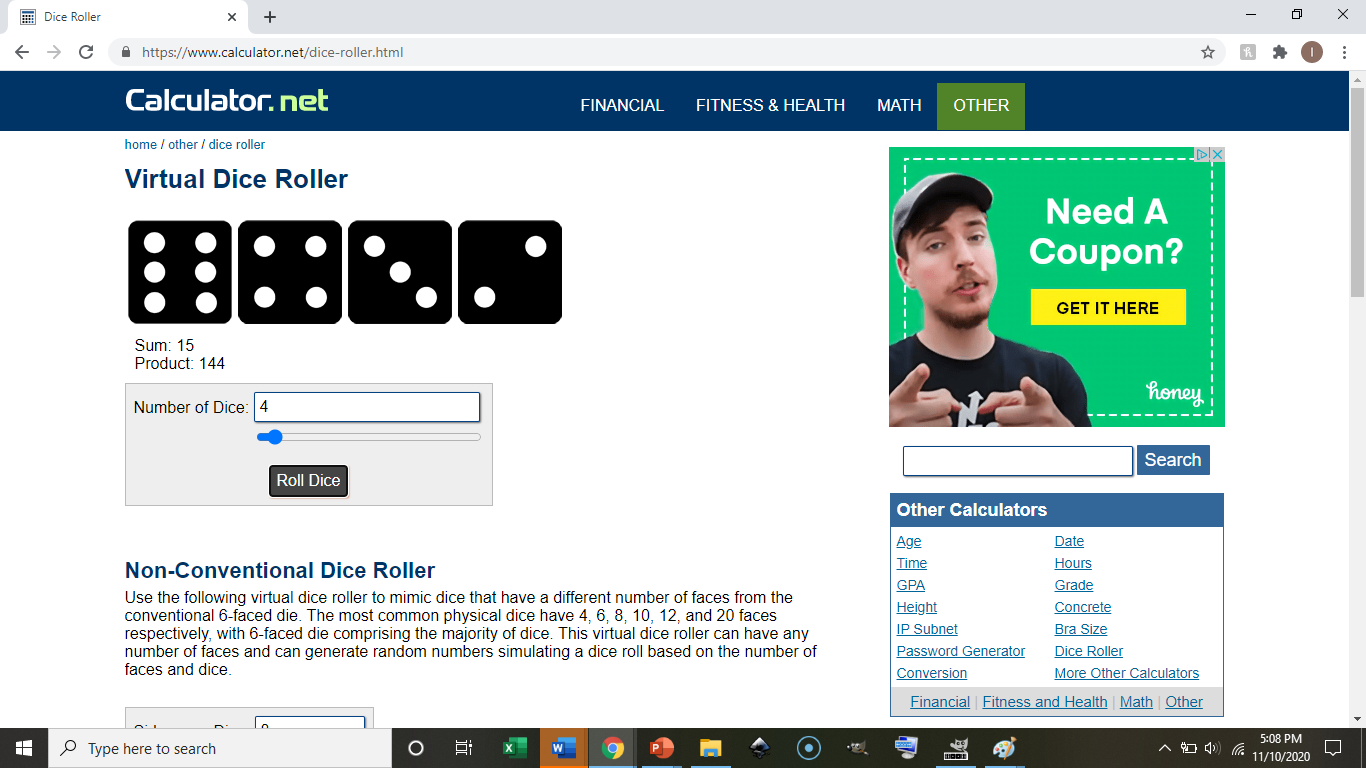 6+4-3+2
10-3+2
7+2
9